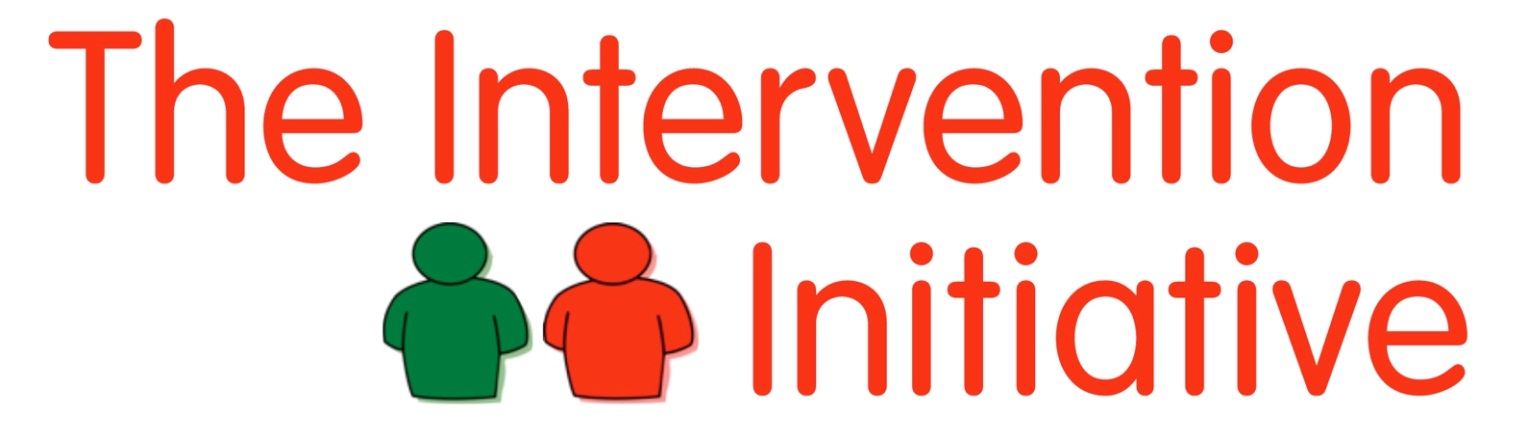 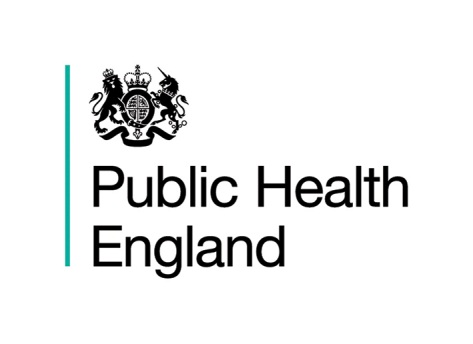 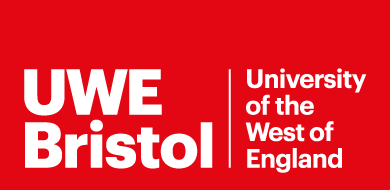 Session OneIntroducing the Bystander
We will be learning and working together as a group in this programme
Some of the material we will be discussing will be sensitive and some of us will have had personal experience of the things we discuss
We will all be be respectful of personal emotions as we learn
Some ground rules
Confidentiality
Appropriate language
Attendance
Communicating with the facilitator


Please be aware that we will be talking about sensitive issues and issues that might have affected you or people you care about. If you feel uncomfortable or upset it is fine to leave the space. Facilitators will understand and are trained to help you.
Who is a bystander?
It’s a lovely sunny day and you are sitting by the river on your own, no one else is around. Suddenly you hear splashing and screaming for help. A person is caught in the current and drowning.

You are the bystander. There is no mobile phone signal. You can swim. There is a life ring on the riverbank.

What do you do?
(Adapted from Crapser, B. G., & Stewart, A. L. (2014). Men's Project: Sexual assault prevention program for college men program manual. Storrs, CT: University of Connecticut,pp.26-27)
A bystander can intervene to stop events before they happen or while they are happening i.e. a bystander can PREVENT the potential outcome as well as deal with an outcome.
Have you……
…ever been in a situation where you have been a bystander and something problematic has happened?

Did you……
Intervene? (active/prosocial)
Not intervene? (passive)
What factors are at play in
Intervention?
Non intervention?
The Bystander Effect
https://www.youtube.com/watch?v=OSsPfbup0ac
WHAT IS AN INTERVENTION?
Different forms e.g
Body language signalling disapproval
Distraction
Interruption
Facebook post
Choosing not to laugh at a joke
Being supportive to friends
It’s not all about confrontation!
4 Stages for intervention
(Adapted from Berkowitz, A. (2009) Response Ability: A Complete Guide to Bystander Intervention, Beck & Co., p.10)
Reasons for non-intervention
(Adapted from Berkowitz, A. (2009) Response Ability: A Complete Guide to Bystander Intervention, Beck & Co., p.18)
Golden Rule
Only intervene when it is safe for you to do so.
If not safe, in an emergency, dial 999
This programme is specifically about bystander intervention in sexual violence and domestic violence.
Why? Evidence shows that:
12% women students subjected to stalking
 (NUS 2011 p.3)
77% students have experienced sexual harassment 
(Cambridge 2014 p.6)
91% of perpetrators of sexual assault were men
(Cambridge 2014 p.6)
Women aged 16-24 have higher risk of experiencing domestic violence (ONS 2013)
7% women students experienced a serious sexual assault
 (NUS 2011 p.3)
28.5% students experienced sexual assault
(Cambridge 2014 p.6)
85% experienced a negative impact on their mental health
(Cambridge 2014 p.6)
References at end of slide show
Key points
Domestic abuse, sexual coercion and rape in student populations are a serious and widespread problem 
Anyone can experience the trauma of being in an abusive relationship or situation and anyone can be an abuser. However…
The majority of harm is experienced by women and the majority of people who do the harming are men.

BUT…
This doesn’t mean that ‘most men’ or ‘all men’ are offenders or that ‘no women’ are offenders!
How does this make you feel?
Research indicates that:
“Prevention messages can be heard by some….as defining all men as perpetrators only and women only as victims” (Powell 2011)
“All students have the right to live and study in an environment of dignity and respect, free from the fear of harassment or violence”(NUS study: NUS (National Union of Students) (2011) (2nd Ed.).  Hidden Marks. London: NUS.  Online at http://www.nus.org.uk/Global/NUS_hidden_marks_report_2nd_edition_web.pdf, foreword)
VIOLENCE IS EVERYBODY’S PROBLEM
Impact on victims our friends and loved ones

Costs our society estimated £15.7bn per year

(Walby, S. (2009) The Cost of Domestic Violence: Up-date 2009 http://www.caada.org.uk/commissioners/The%20Cost%20of%20Domestic%20Violence%20-%20Walby%202009.pdf)
YOU ARE OUR FUTURE LEADERS!STEP UP! SPEAK OUT!BE HEARD!
University of the West of England bystander film:
https://www.youtube.com/watch?v=SgVQB0SKbFU
2014 White House video
https://www.youtube.com/watch?v=xLdElcv5qqc
References
Cambridge study: CUSU (Cambridge University Students' Union) (2014). Cambridge Speaks Out.  Cambridge: CUSU Women's Campaign.  Online at http://www.womens.cusu.cam.ac.uk/Cambridge%20Speaks%20Out%20Report%202014.pdf


NUS study: NUS (National Union of Students) (2011) (2nd Ed.).  Hidden Marks. London: NUS.  Online at http://www.nus.org.uk/Global/NUS_hidden_marks_report_2nd_edition_web.pdf

Appendix table 4.09:  Percentage of adults aged 16 to 59 who were victims of intimate violence in the last year, by headline categories, personal characteristics3and sex, 2012/13 CSEW (Crime Survey for England and Wales, Office for National Statistics)